In Heavenly Love Abiding
SEASONS
7.6.7.6.D
4/4
Eb/Bb - SOL

Verses: 3
PDHymns.com
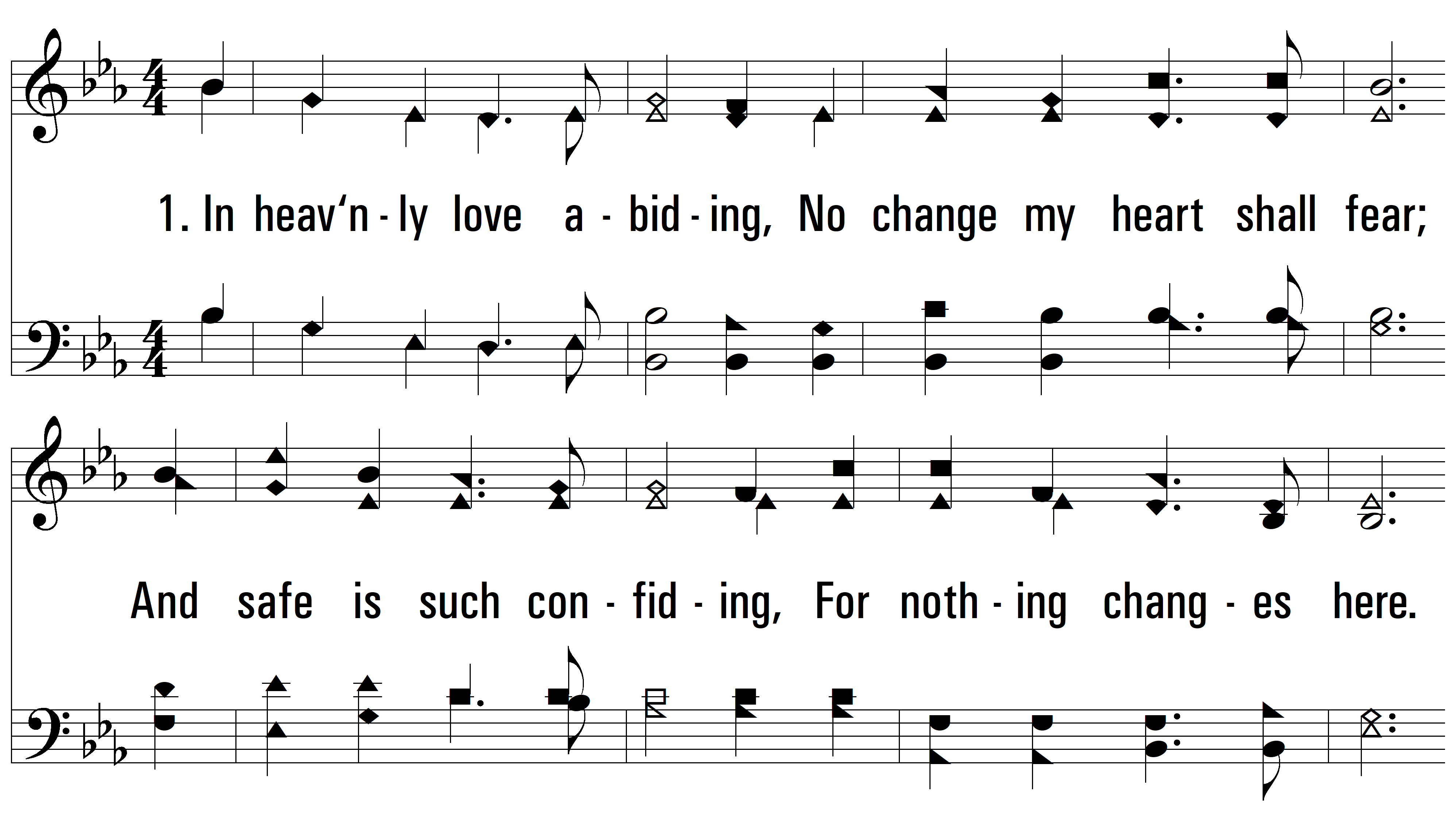 vs. 1 ~ In Heavenly Love Abiding
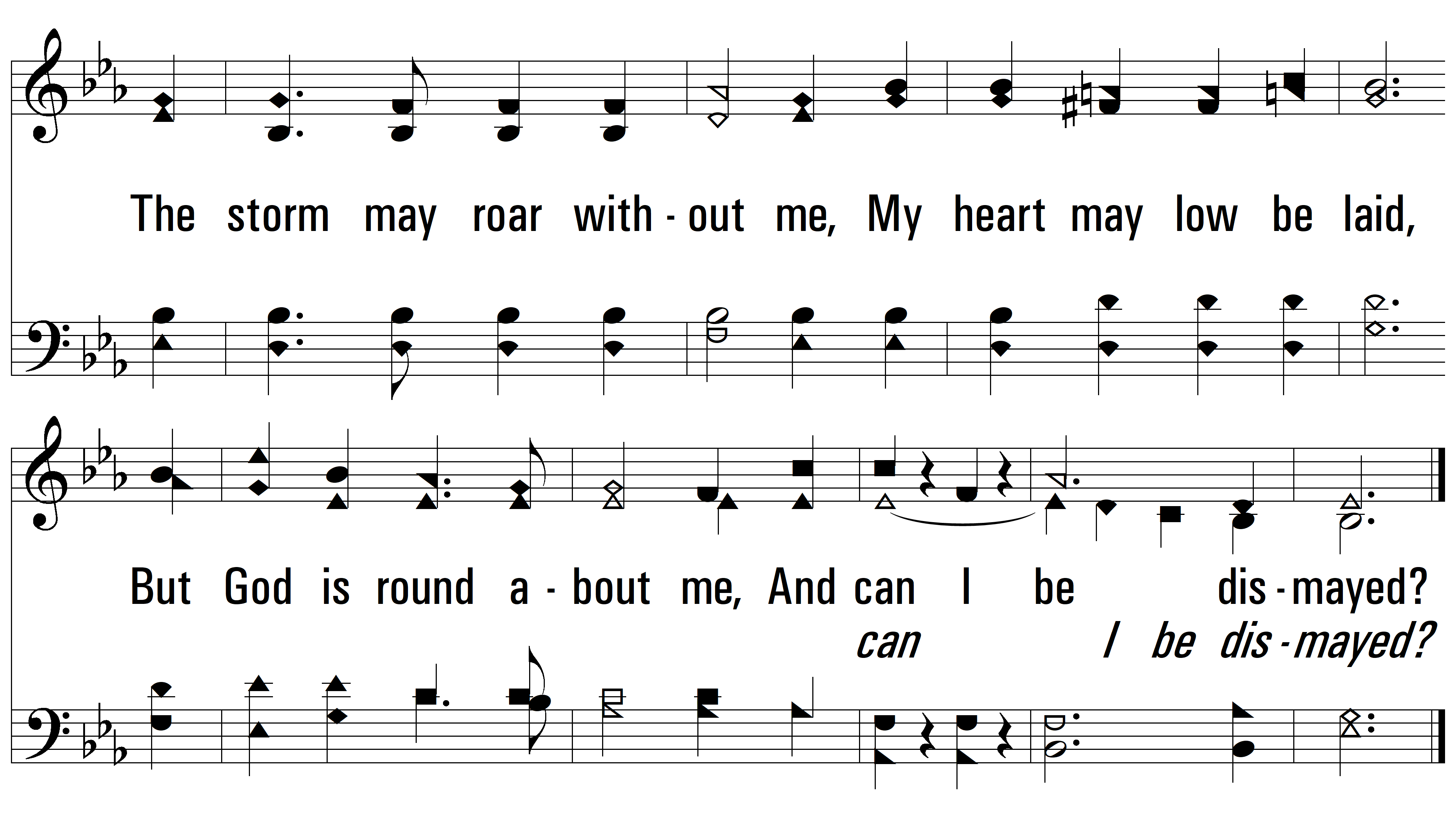 vs. 1
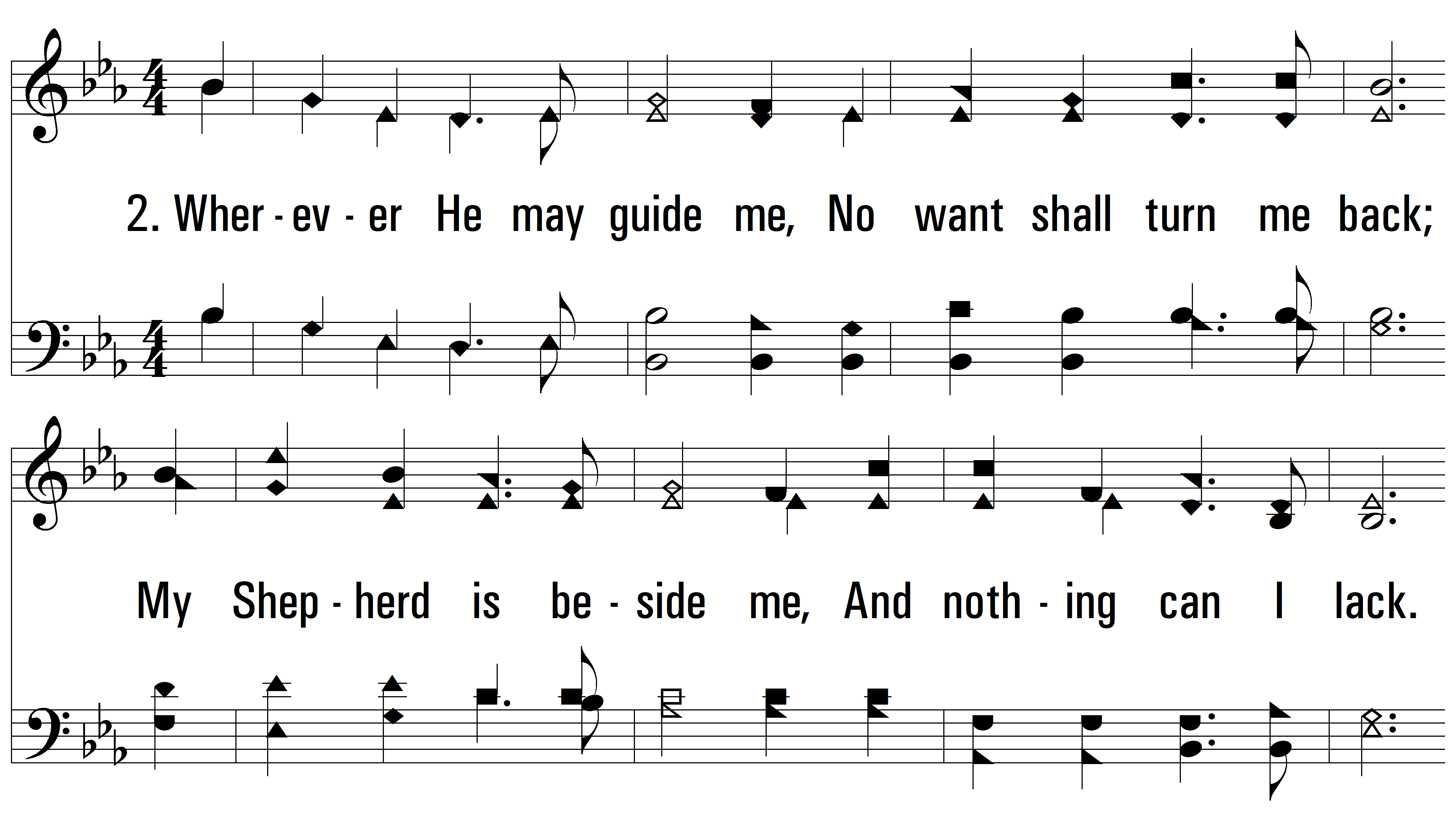 vs. 2 ~ In Heavenly Love Abiding
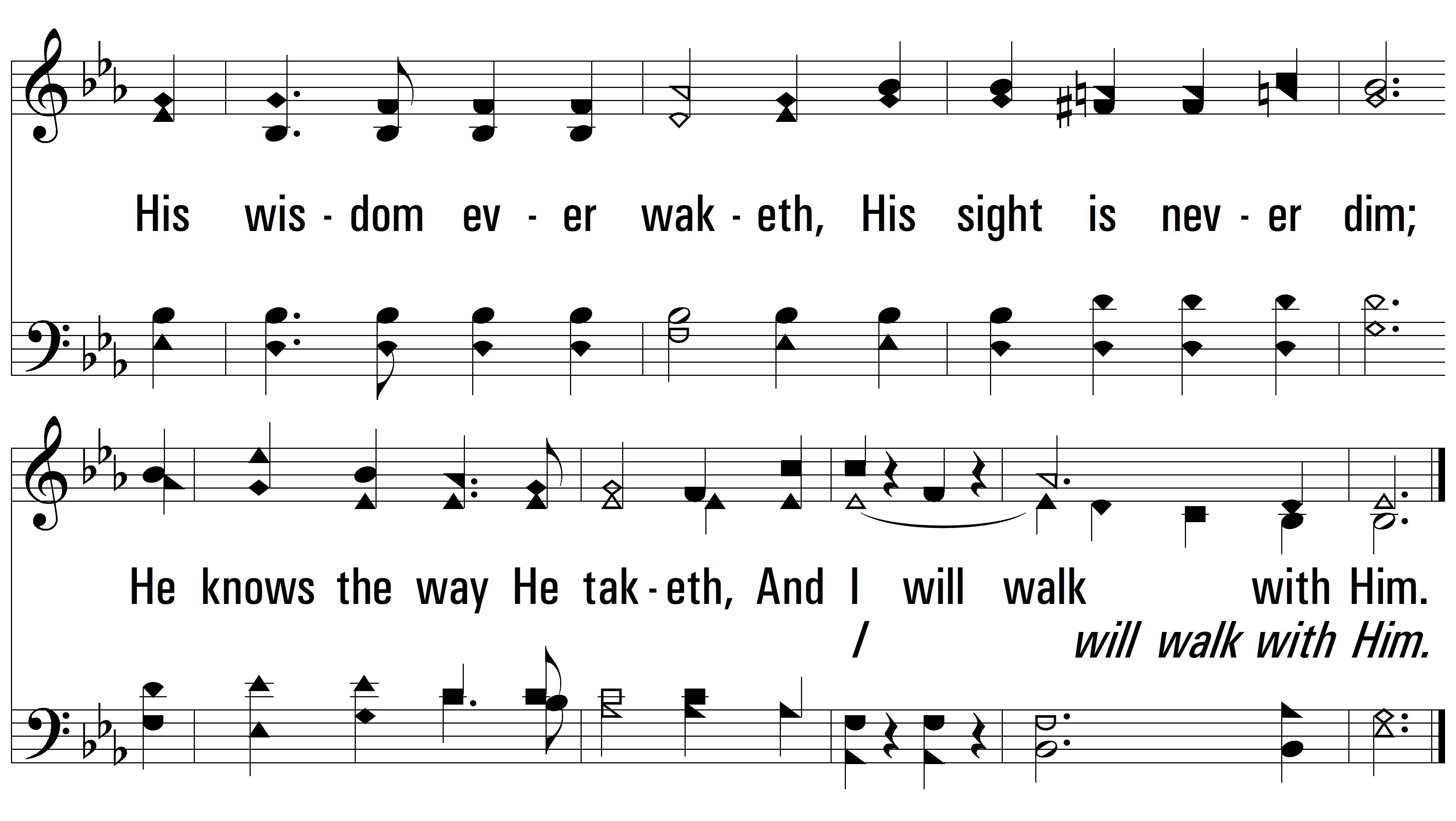 vs. 2
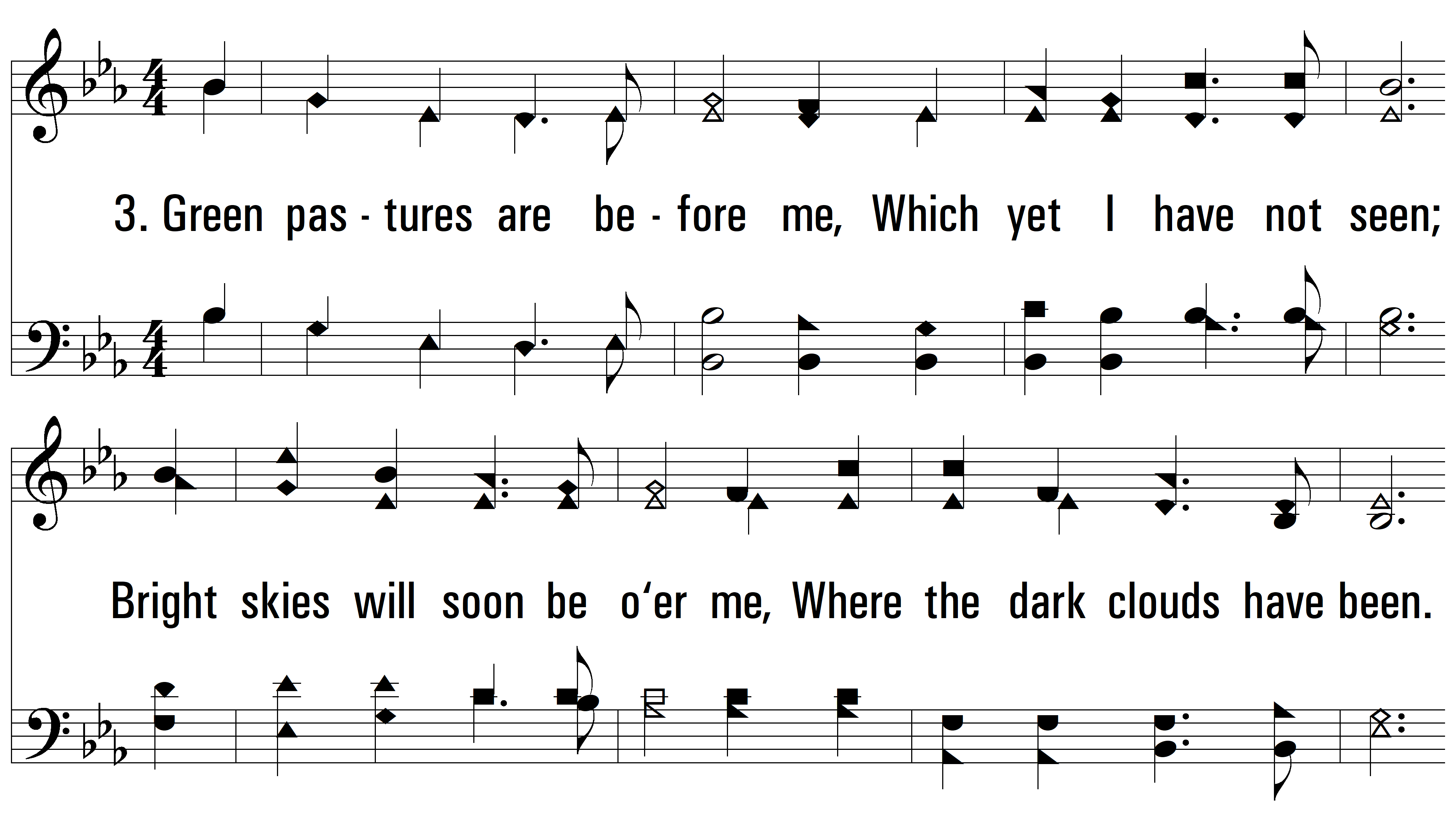 vs. 3 ~ In Heavenly Love Abiding
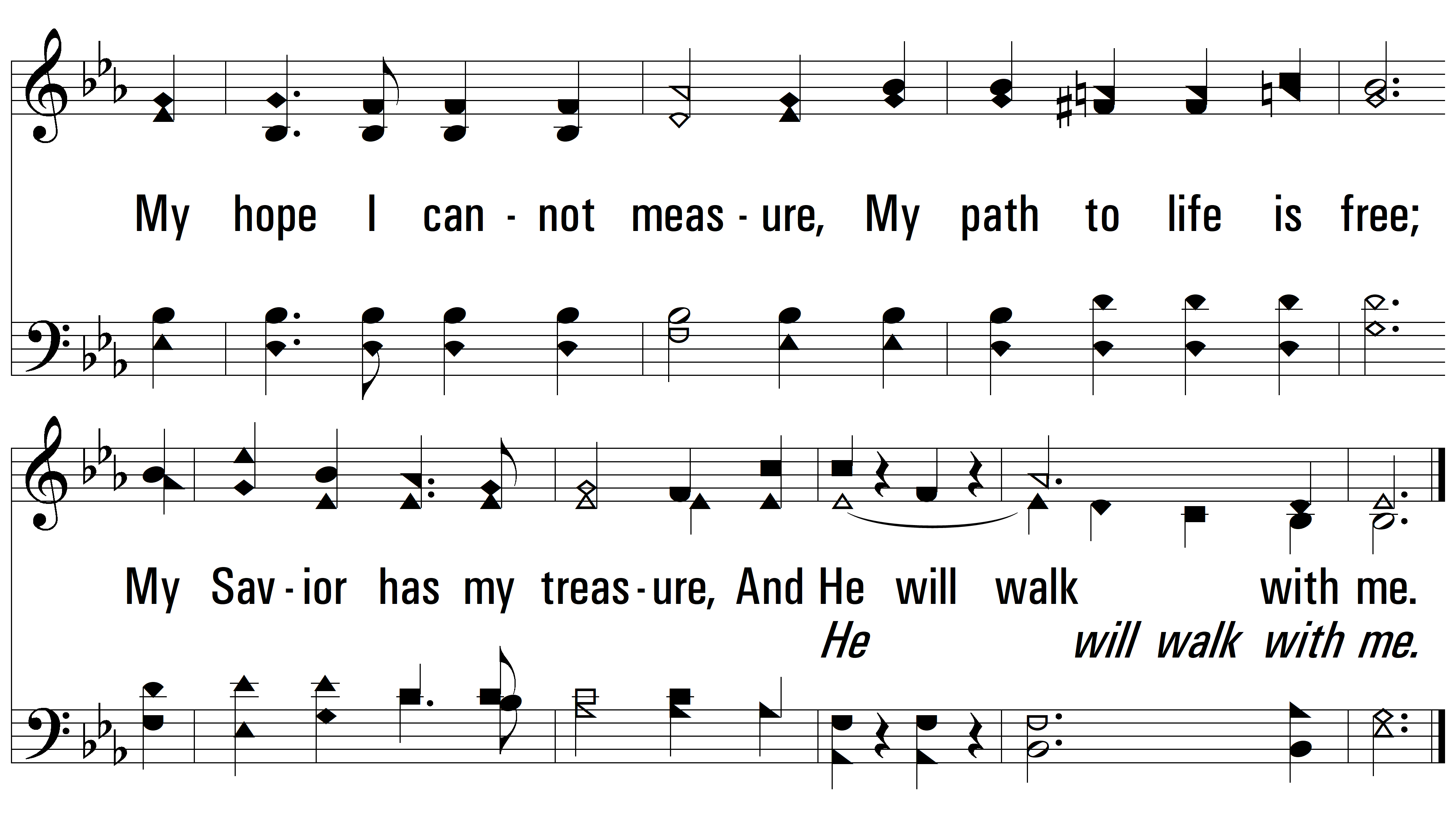 END
PDHymns.com
vs. 3